г. Курган, 
15-16 февраля 2021 год
Координационный совет 
уполномоченных по правам ребенка 
в субъектах российской федерации, 
входящих в уральский федеральный округ
ПОСТИНТЕРНАТНОЕ СОПРОВОЖДЕНИЕ 
ДЕТЕЙ-СИРОТ, ДЕТЕЙ, ОСТАВШИХСЯ БЕЗ ПОПЕЧЕНИЯ РОДИТЕЛЕЙ, ЛИЦ ИЗ ИХ ЧИСЛА: 
ДЕСЯТИЛЕТНИЙ ОПЫТ ПЕРМСКОГО КРАЯ
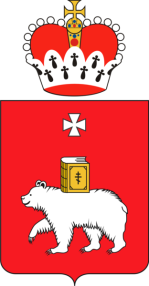 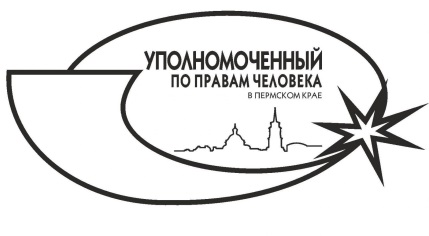 МИКОВ ПАВЕЛ ВЛАДИМИРОВИЧ, 
УПОЛНОМОЧЕННЫЙ ПО ПРАВАМ  ЧЕЛОВЕКА 
В ПЕРМСКОМ КРАЕ
Координационный совет уполномоченных по правам ребенка 
в субъектах российской федерации, 
Входящих в уральский федеральный округ
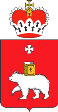 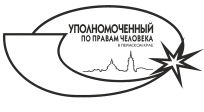 Координационный совет уполномоченных по правам ребенка 
в субъектах российской федерации, 
входящих в уральский федеральный округ
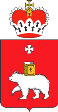 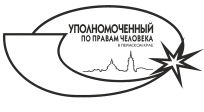 Нормативно-правовые акты Пермского края
Координационный совет уполномоченных по правам ребенка 
в субъектах российской федерации, 
входящих в уральский федеральный округ
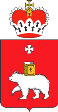 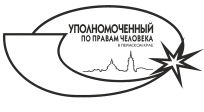 Координационный совет уполномоченных по правам ребенка 
в субъектах российской федерации, 
входящих в уральский федеральный округ
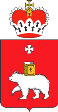 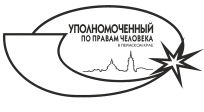 Постинтернатный воспитатель
Координационный совет уполномоченных по правам ребенка 
в субъектах российской федерации, 
входящих в уральский федеральный округ
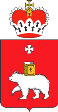 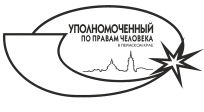 Постинтернатный воспитатель
Координационный совет уполномоченных по правам ребенка 
в субъектах российской федерации, 
входящих в уральский федеральный округ
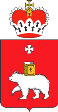 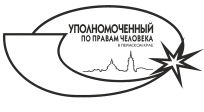 Координационный совет уполномоченных по правам ребенка 
в субъектах российской федерации, 
входящих в уральский федеральный округ
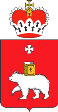 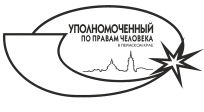 Договор о постинтернатном сопровождении
Координационный совет уполномоченных по правам ребенка 
в субъектах российской федерации, 
входящих в уральский федеральный округ
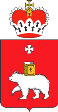 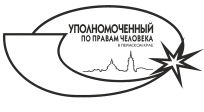 Договор о постинтернатном сопровождении
Координационный совет уполномоченных по правам ребенка 
в субъектах российской федерации, 
входящих в уральский федеральный округ
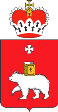 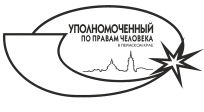 Ежемесячное вознаграждение постинтернатному воспитателю
Координационный совет уполномоченных по правам ребенка 
в субъектах российской федерации, 
входящих в уральский федеральный округ
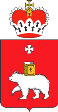 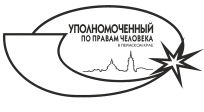 Координационный совет уполномоченных по правам ребенка 
в субъектах российской федерации, 
входящих в уральский федеральный округ
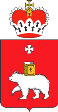 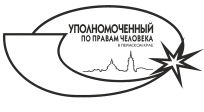 Координационный совет уполномоченных по правам ребенка 
в субъектах российской федерации, 
входящих в уральский федеральный округ
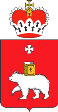 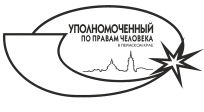 Вопросы требующие решения
вопросы, требующие решения
Координационный совет уполномоченных по правам ребенка 
в субъектах российской федерации, 
входящих в уральский федеральный округ
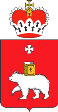 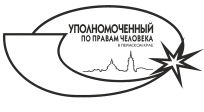 Вопросы требующие решения
вопросы, требующие решения
Координационный совет уполномоченных по правам ребенка 
в субъектах российской федерации, 
входящих в уральский федеральный округ
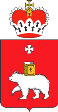 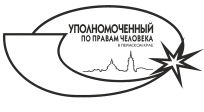 Пути решения
Координационный совет уполномоченных по правам ребенка 
в субъектах российской федерации, 
входящих в уральский федеральный округ
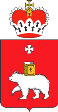 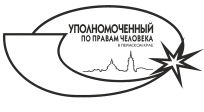 Пути решения
Координационный совет уполномоченных по правам ребенка 
в субъектах российской федерации, 
входящих в уральский федеральный округ
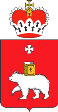 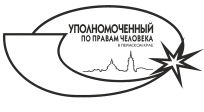 СПАСИБО ЗА ВНИМАНИЕ!
Пермский край 
открыт для сотрудничества!
Адрес : 614006, город Пермь, ул. Ленина, 51тел.: 8(342) 217-76-70Факс: 8 (342) 235-14-57E-mail: ombudsman@uppc.permkrai.ruсайт:  www. ombudsman.perm.ru
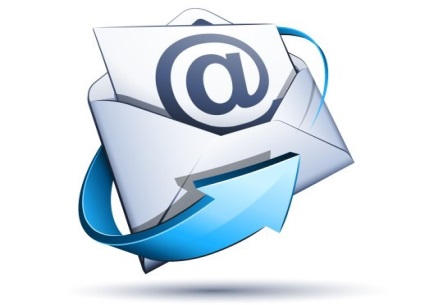